Муниципальное учреждение
«Муниципальный центр оценки качества образования»
Энгельсского муниципального района Саратовской области
«Федеральная образовательная программа дошкольного образования как стратегический ориентир образовательной политики»
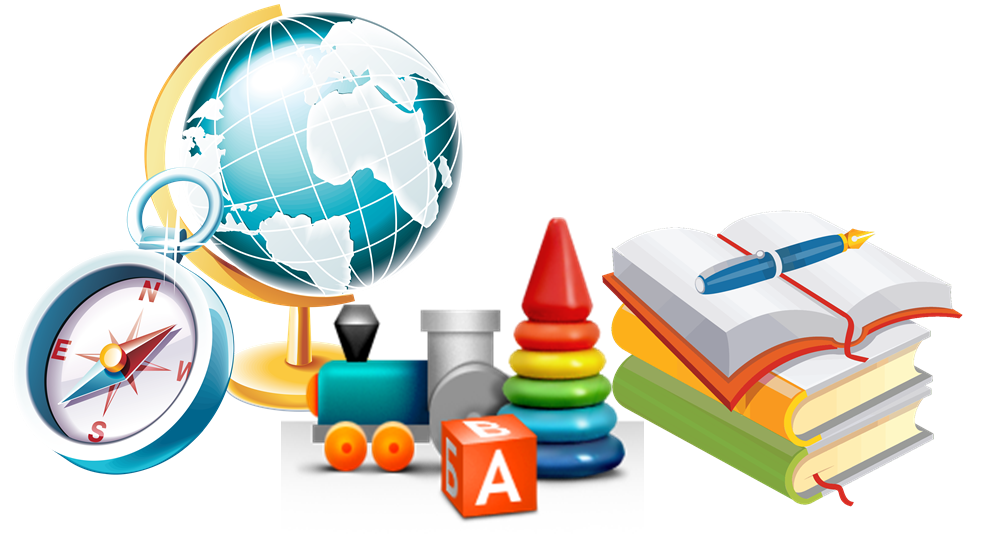 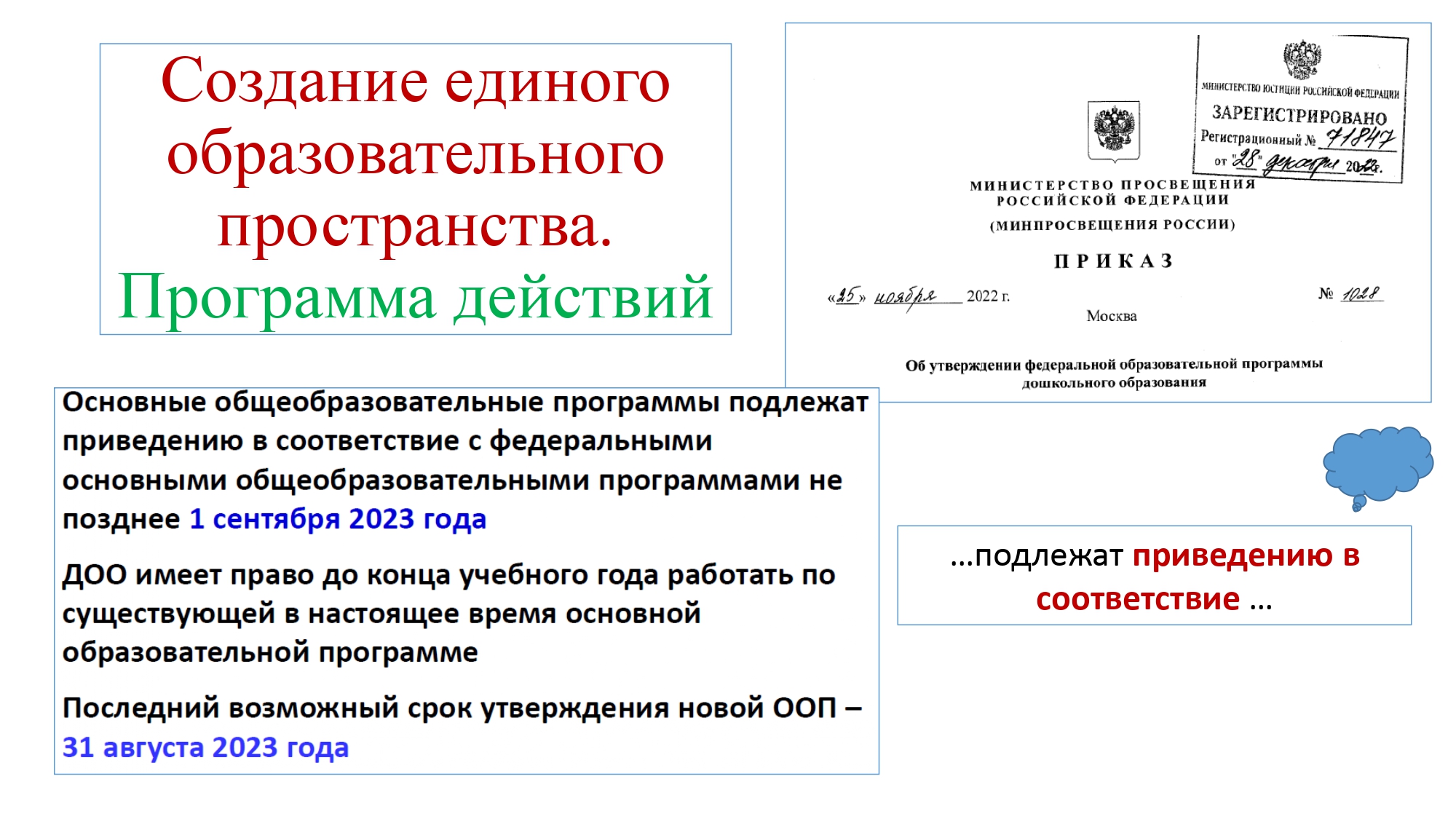 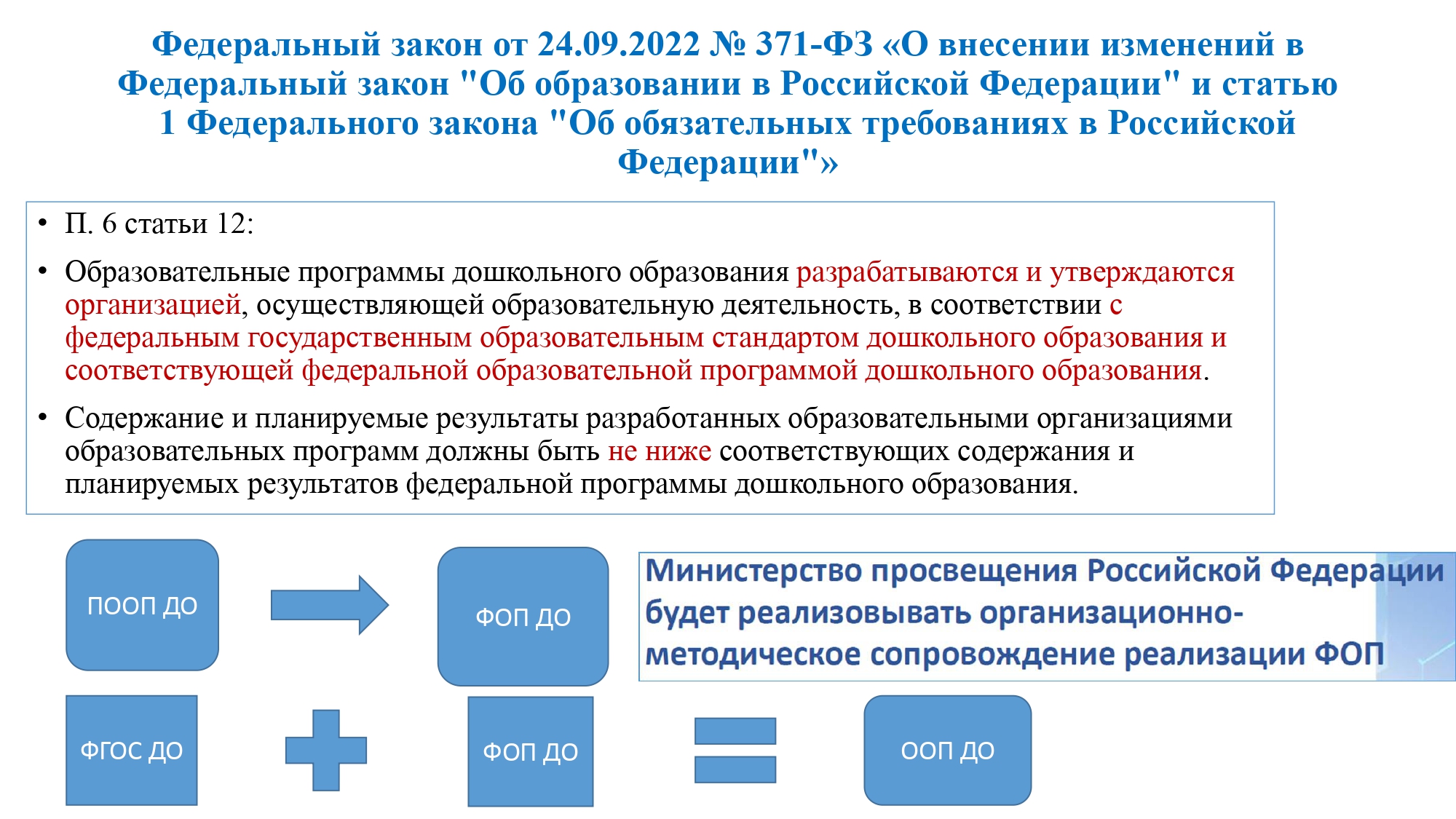 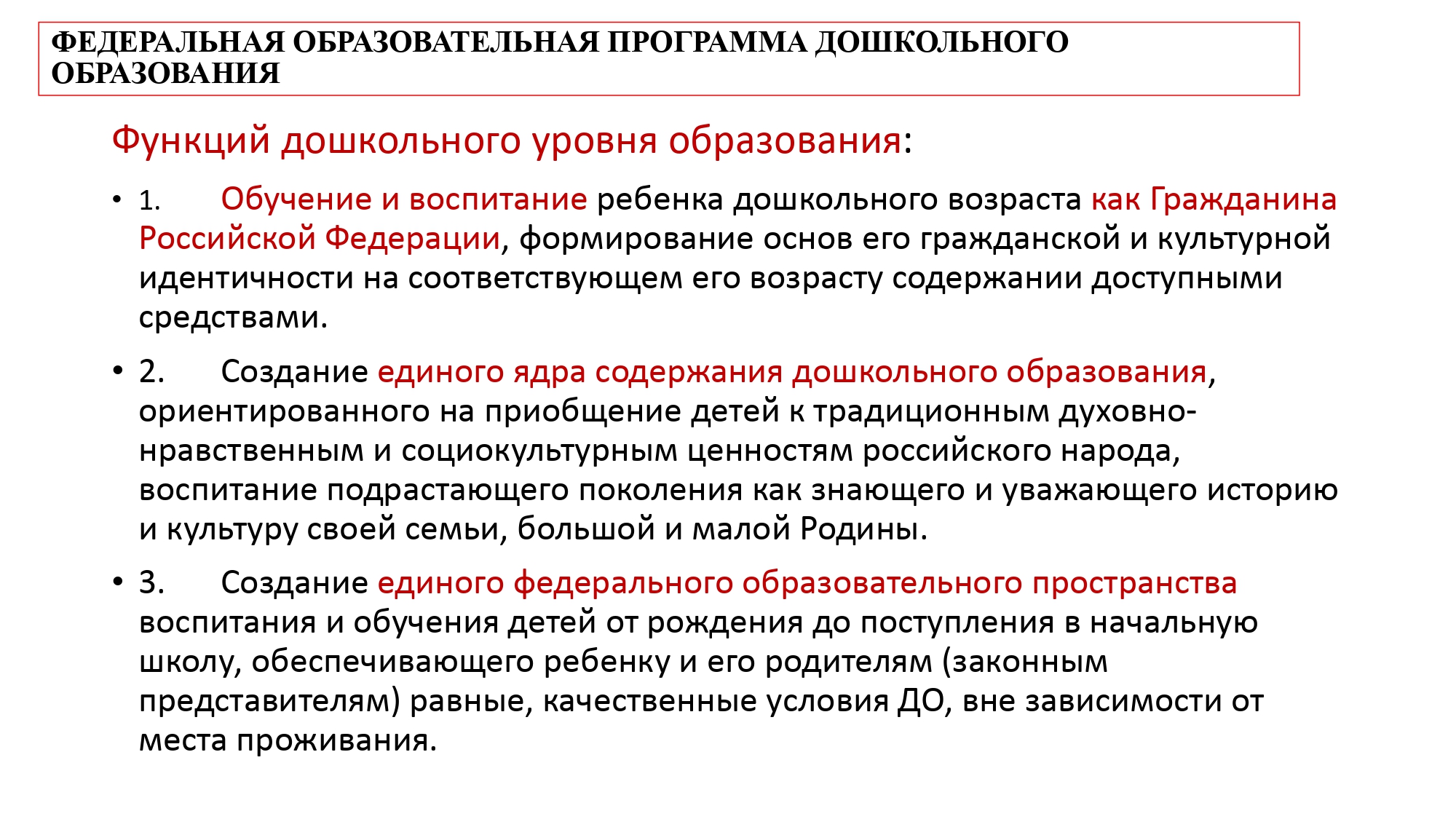 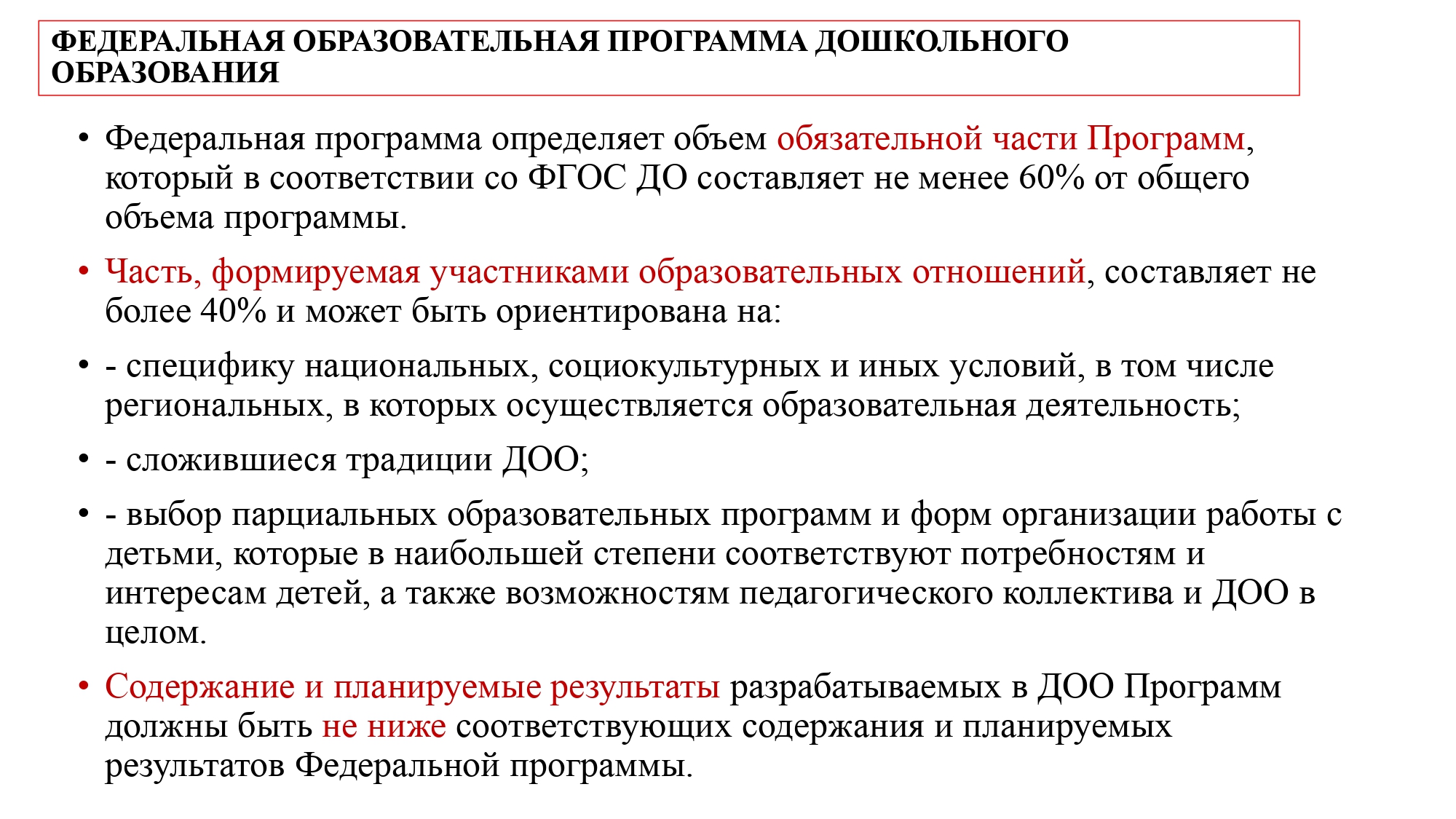 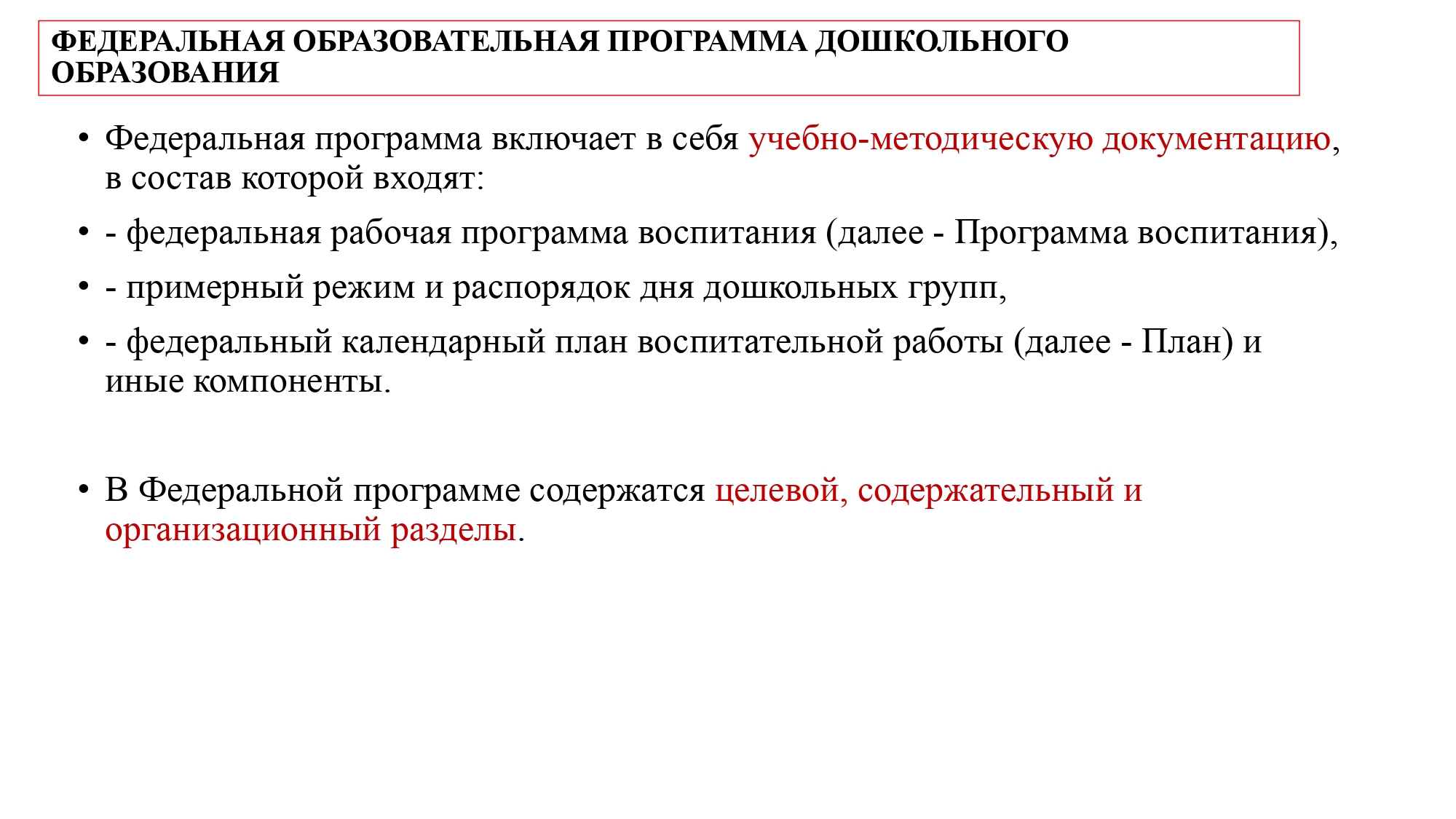 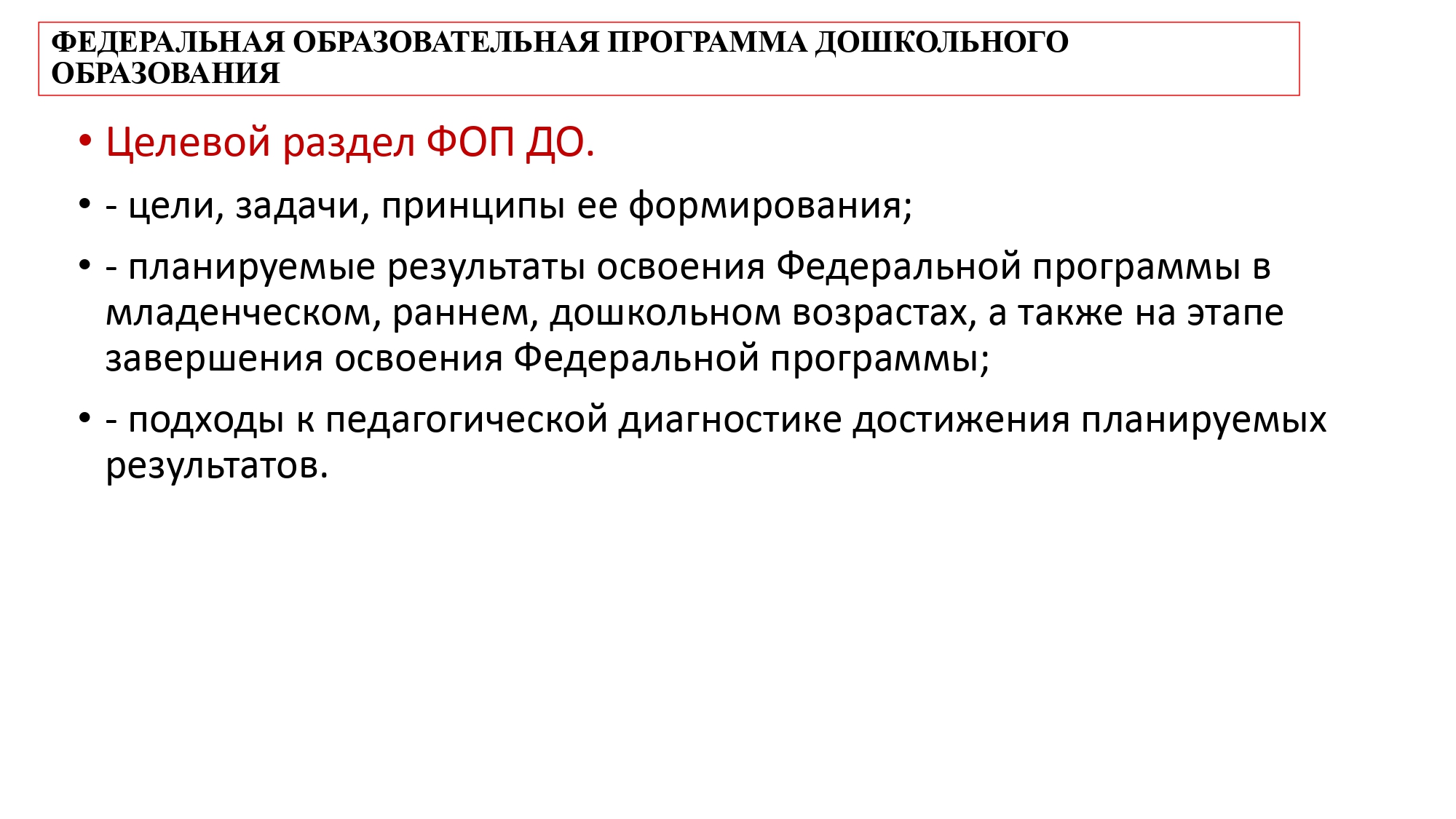 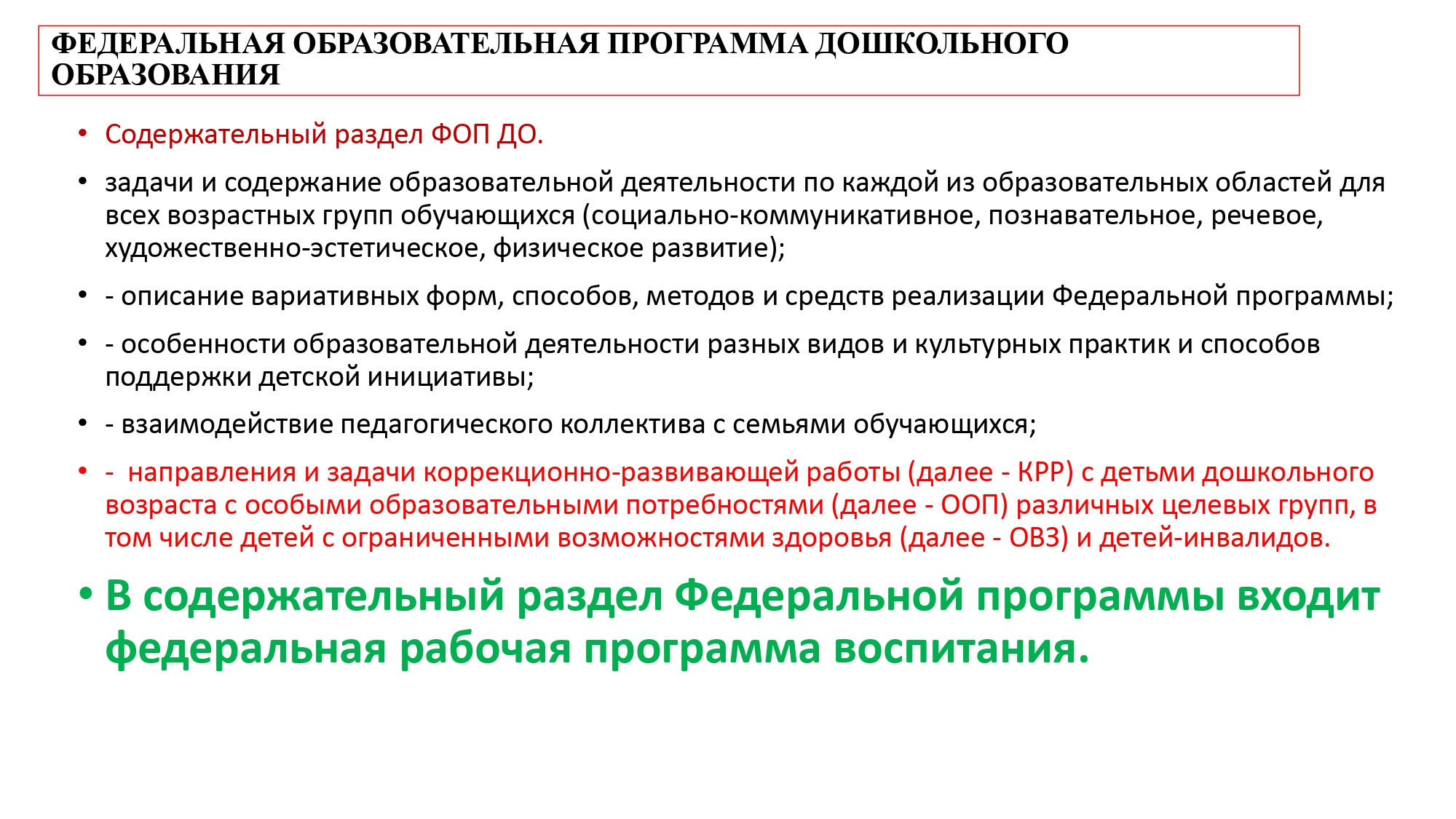 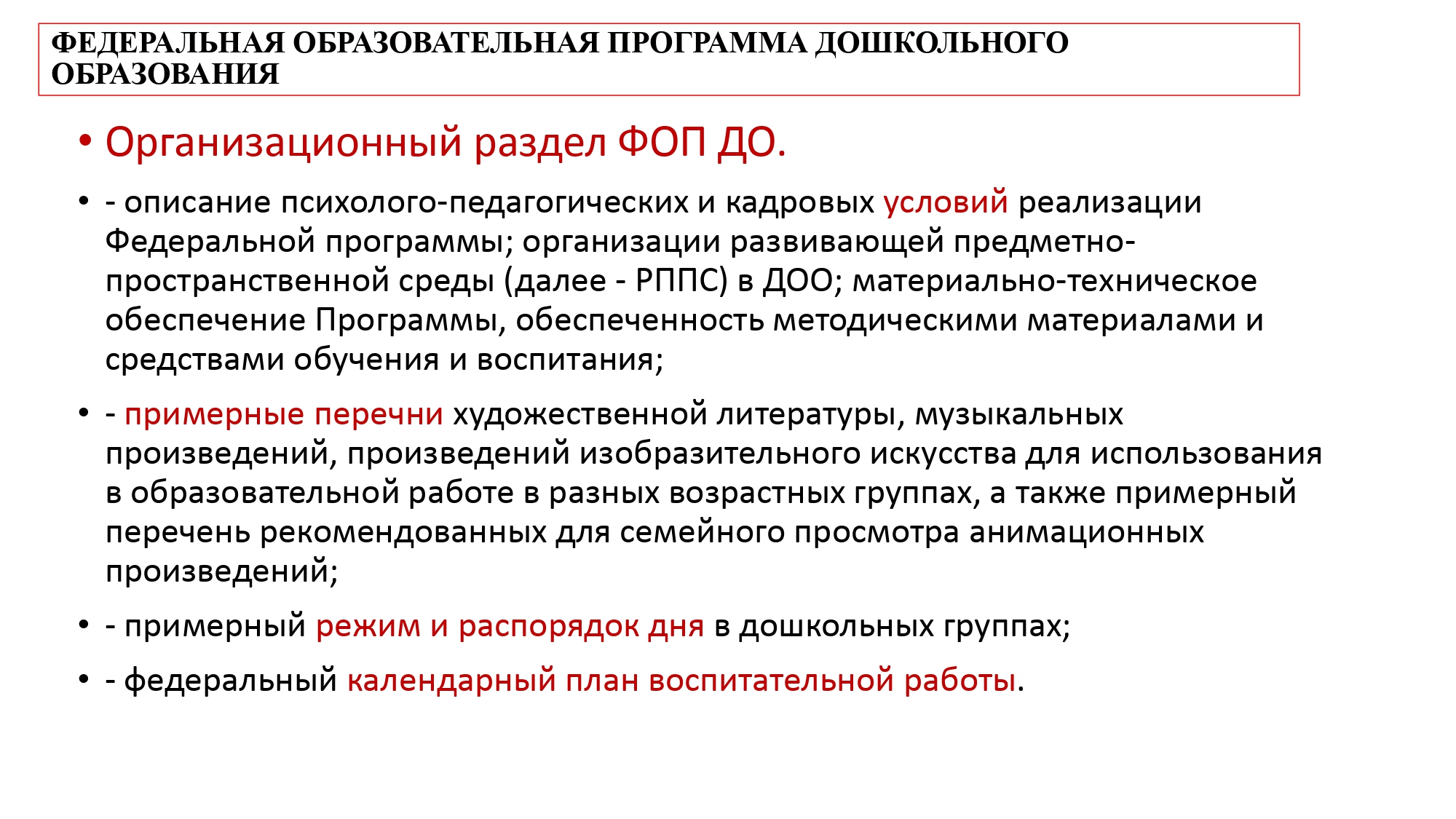 Дорожная карта:

Приказ о создании рабочей группы по приведению ООП ДО в соответствие с ФОП ДО (февраль 2023г.)

Разработка положения о рабочей группе (февраль 2023г.)

Организация педсовета на тему приведения ООП ДО в соответствие с ФОП ДО (февраль 2023г.)

Экспертиза локальных актов дошкольной образовательной организации с целью выявления
 несоответствий требованиям ФОП ДО (февраль-март 2023г.)

Приказ об отмене ООП ДО дошкольной образовательной организации и 
непосредственном полном переходе на ФОП ДО (август 2023г.)